Научно-исследовательский проект
«Составление задачника по математике»
Автор:
Дамзина Яна
Ученица 4 «Б» класса
Руководитель:
Дрогоруб Тамара Николаевна 
учитель начальных классов
Цель, задачи, гипотеза
создать задачник по математике для учащихся первого  класса
Задачи:
 Знакомство с многообразием животного мира родного края
 Анализ, отбор и составление задач о животных нашего края
Систематизация собранного материала
Представление  задачника.
Гипотеза
если я  составлю задачи с иллюстрациями о животных, то ученикам первого класса  будет легче  их решать
«Всё есть число»
                         Пифагор
«Дайте мне точку опоры и я поверну Землю»…
                                  Архимед
Анкета включала в себя 2 вопроса и несколько  вариантов ответа:
1. Какие задания на уроках математики больше всего любите выполнять?
2. Если бы вы были составителями задачника, то на какую тему составили задачи?
ЭТАПЫ РАБОТЫ НАД ПРОЕКТОМ
Подготовительный этап
Составление анкеты.
Проведение анкеты среди учащихся 2-4 классов.
Обработка данных анкеты.
Оформление результатов
Организационный этап
Выбрать из учебника задачи о животных.
Найти информацию в энциклопедиях и справочниках.
Составить задачи, используя найденную информацию.
Иллюстрирование  проекта.
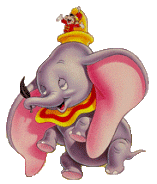 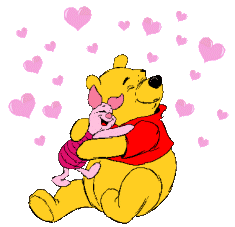 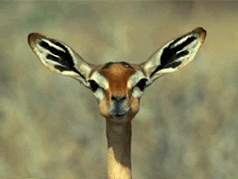 Этап оформления и создания проекта
Презентация задачника по математике
Публикация задачника.
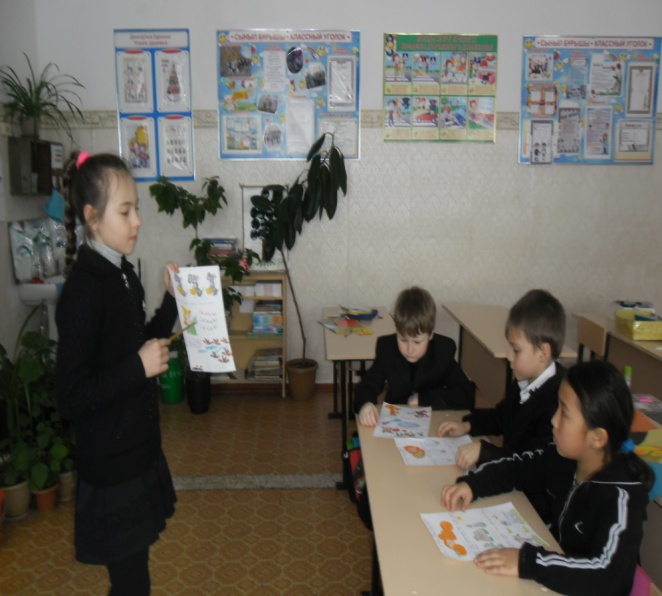 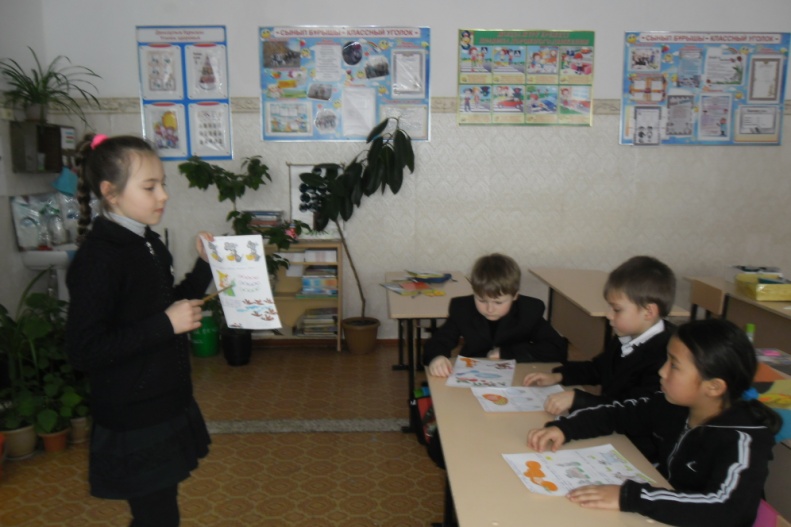 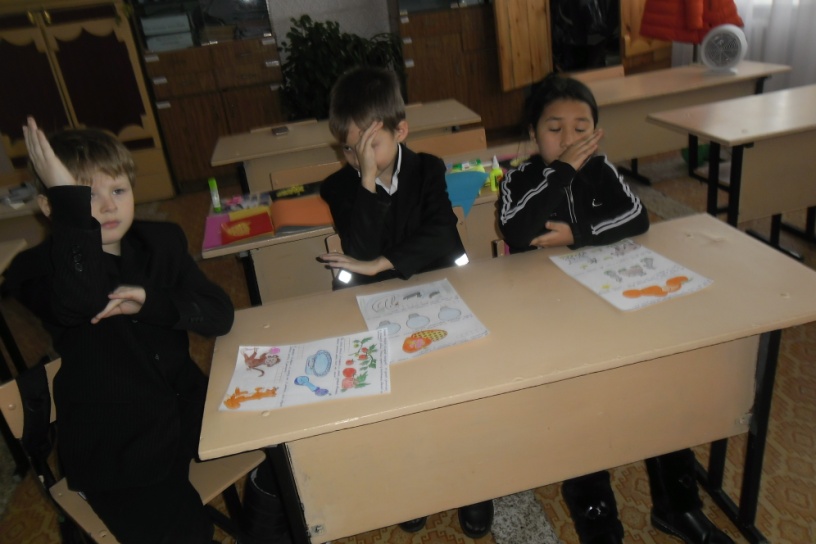 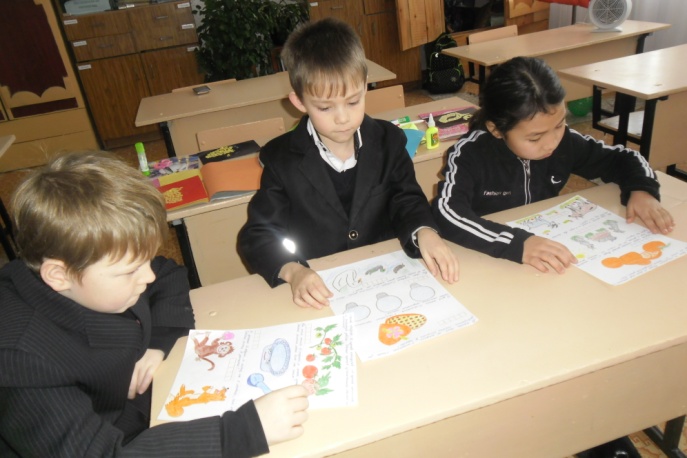 Вывод
В ходе работы у  меня   возник интерес к математике.
Я  научились планировать свою работу, пользоваться различными источниками информации, отбирать нужные материалы, анализировать полученные факты. 
За это время  я  пополнила  запас знаний по предмету окружающий мир, вела  исследовательскую работу, проявила заинтересованность, творчество, сотрудничество.
Спасибо за внимание!